Prenatal Teacher TrainingVariations
Carmela Cattuti, LPN, Kripalu Certified Instructor
www.prenatalyogatraining.org
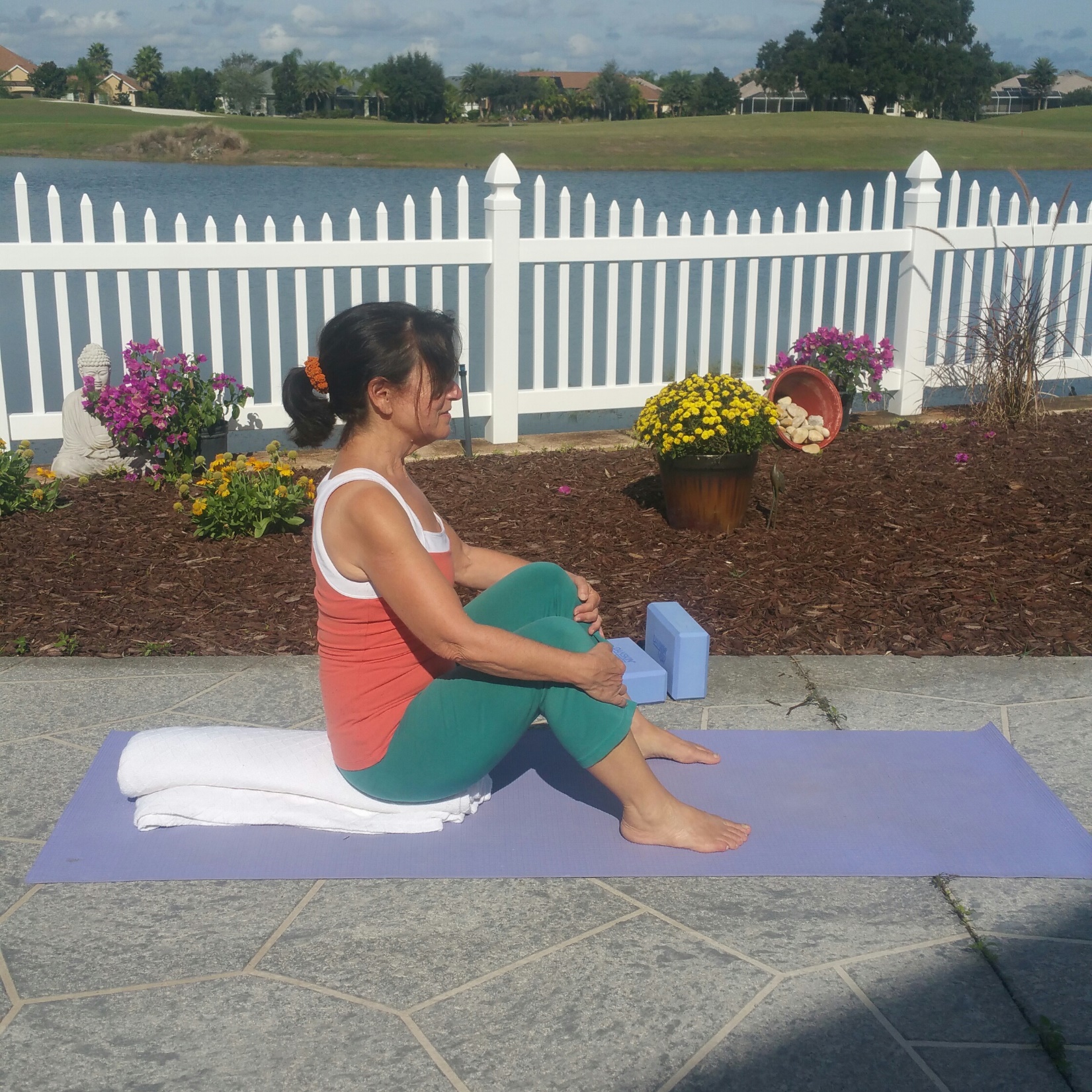 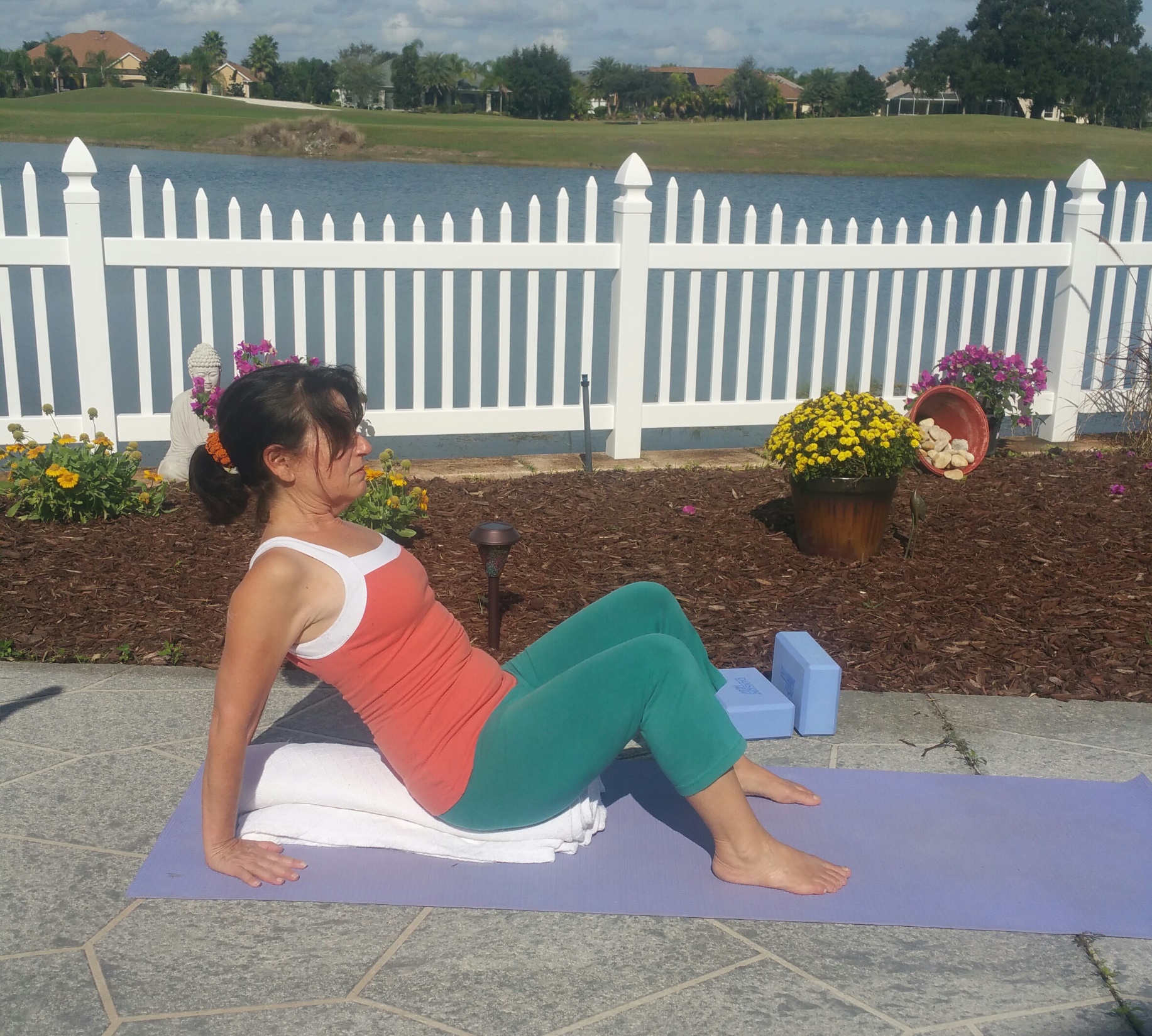 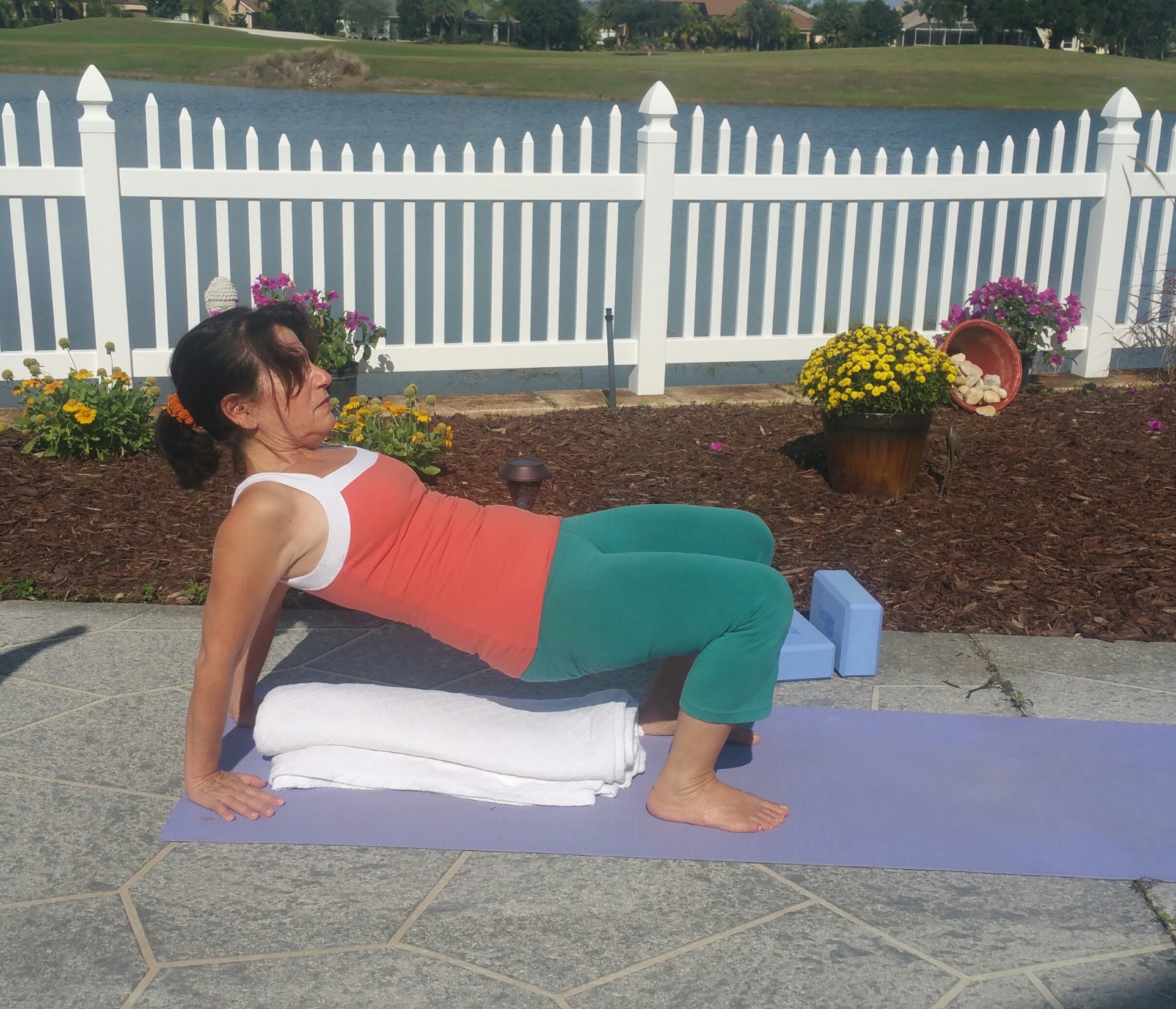 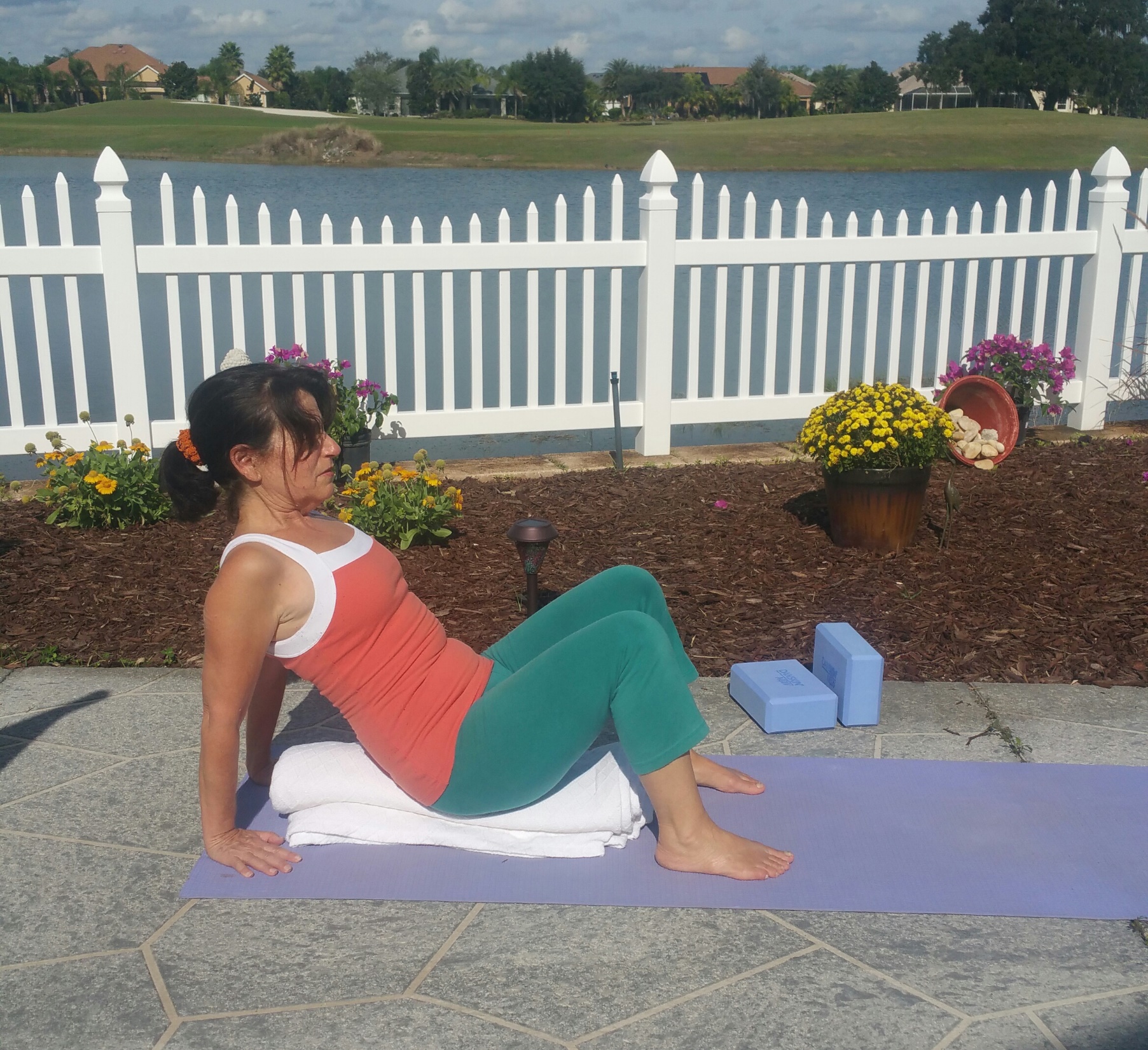 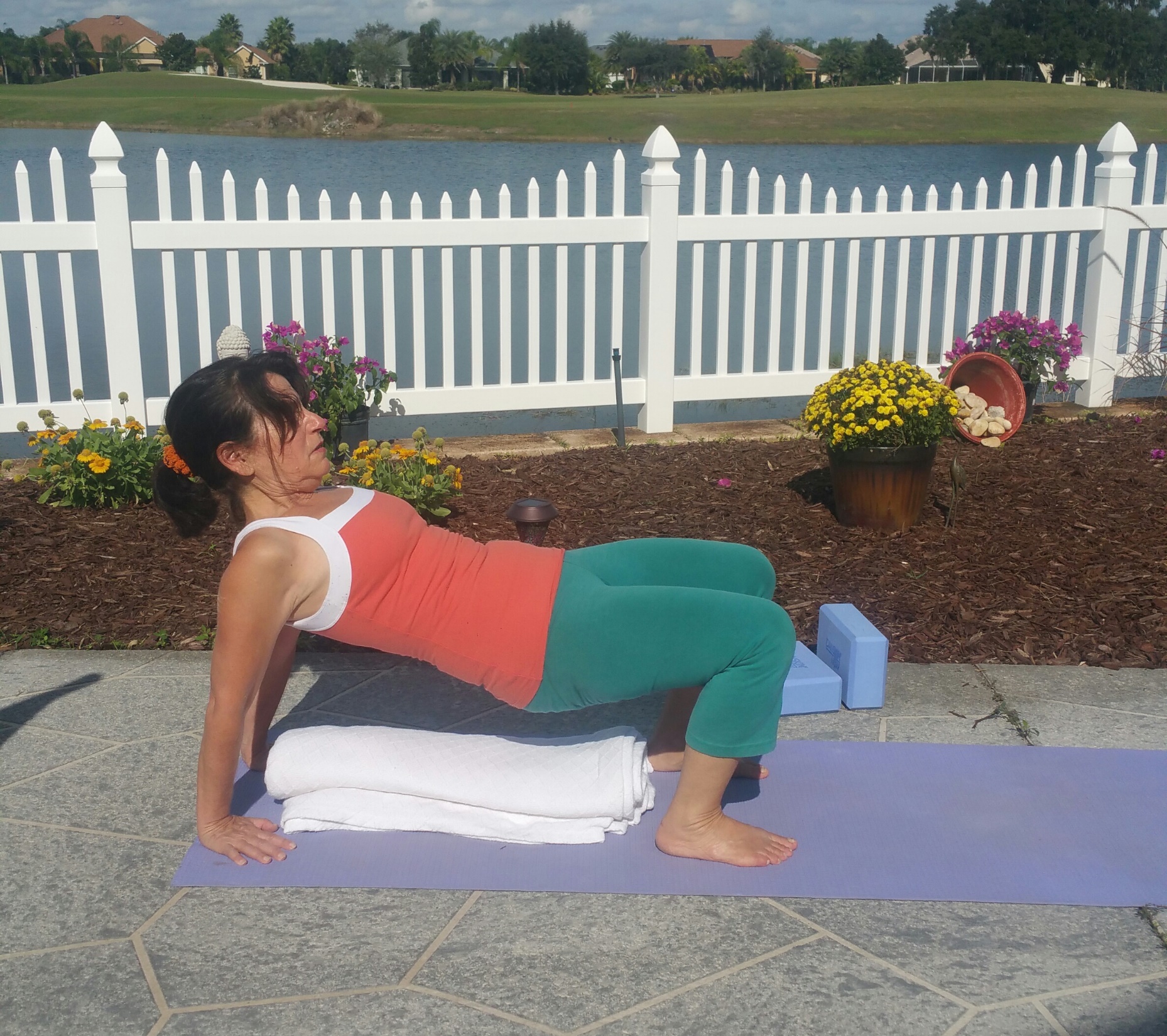 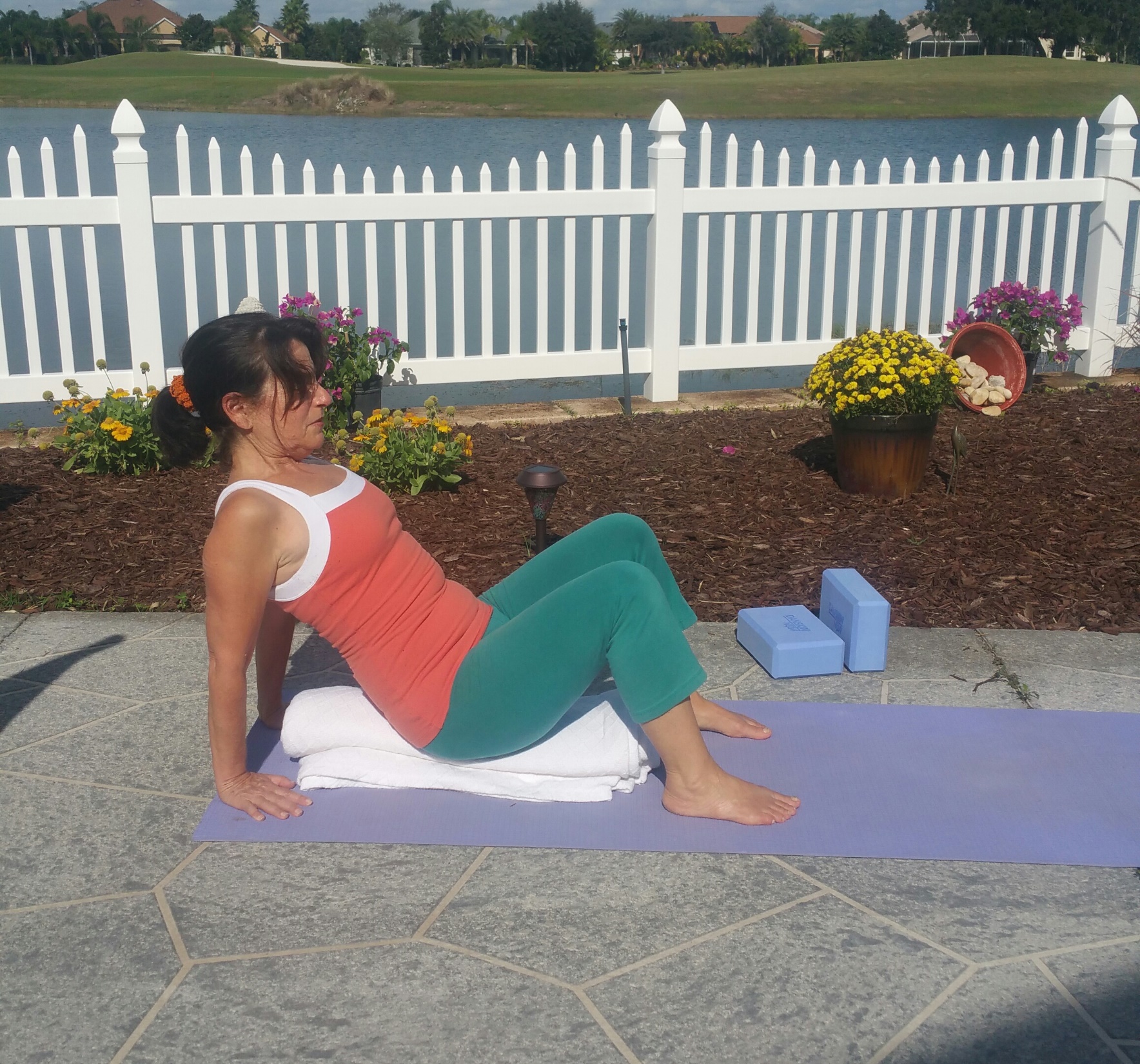 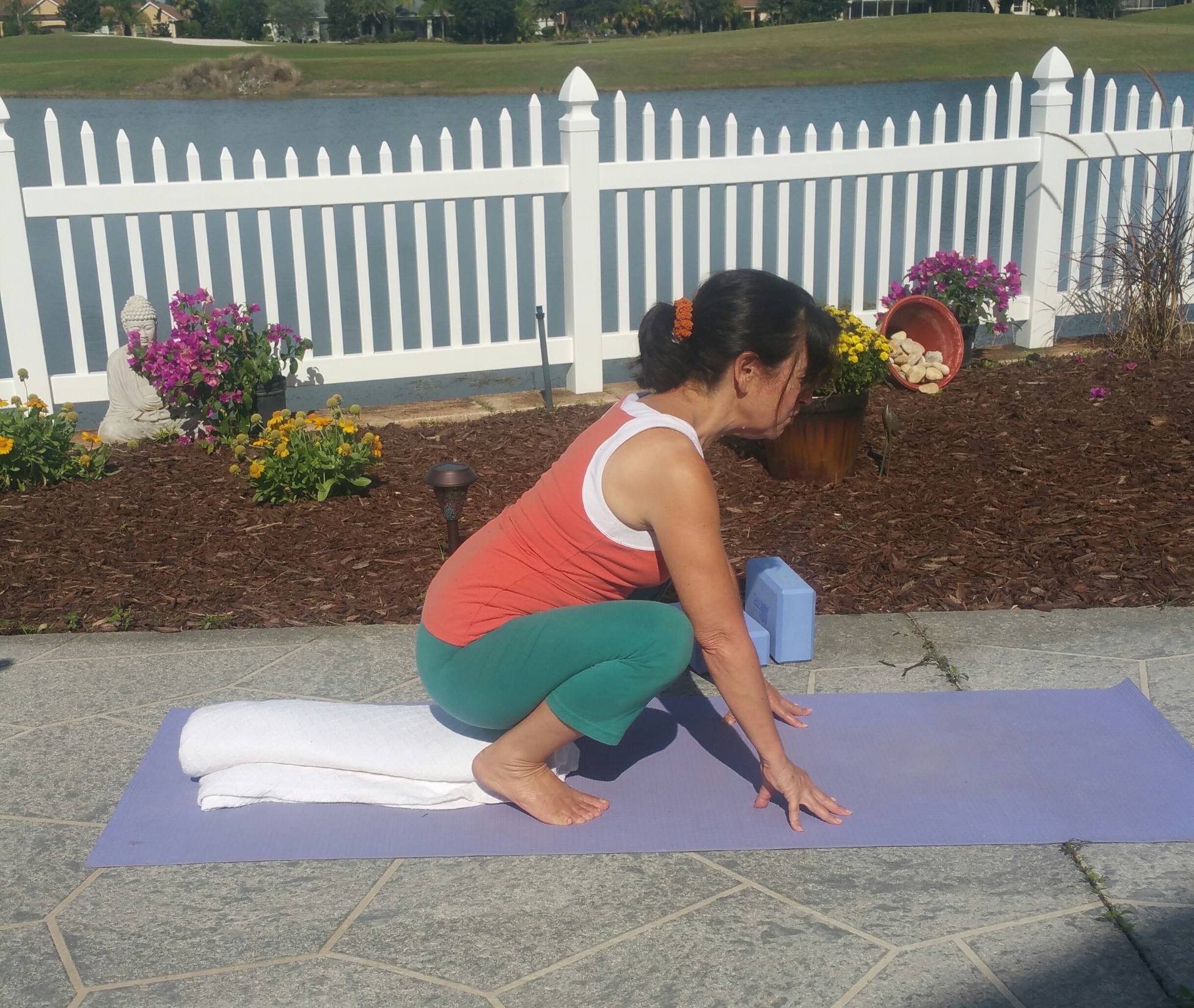 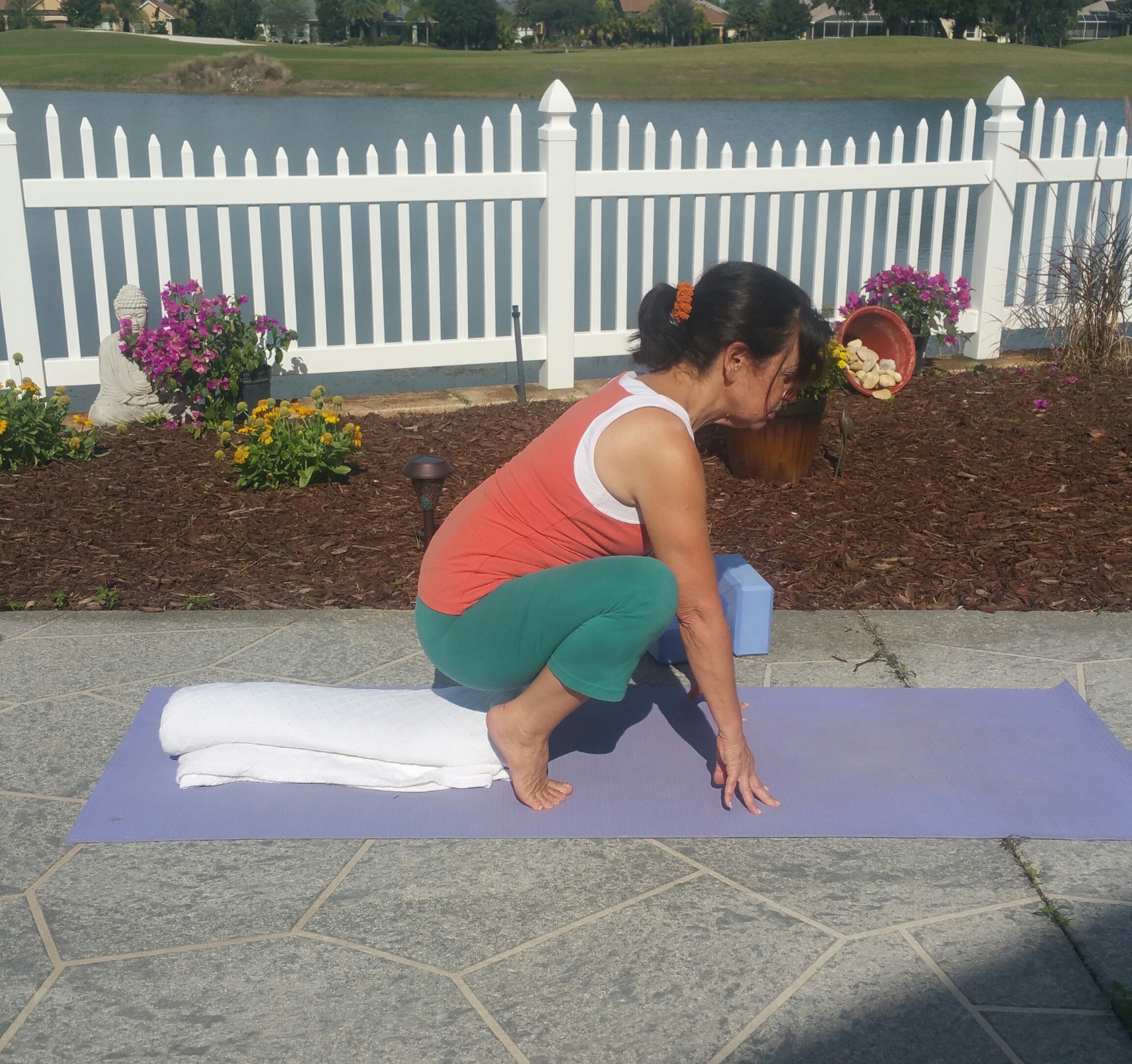 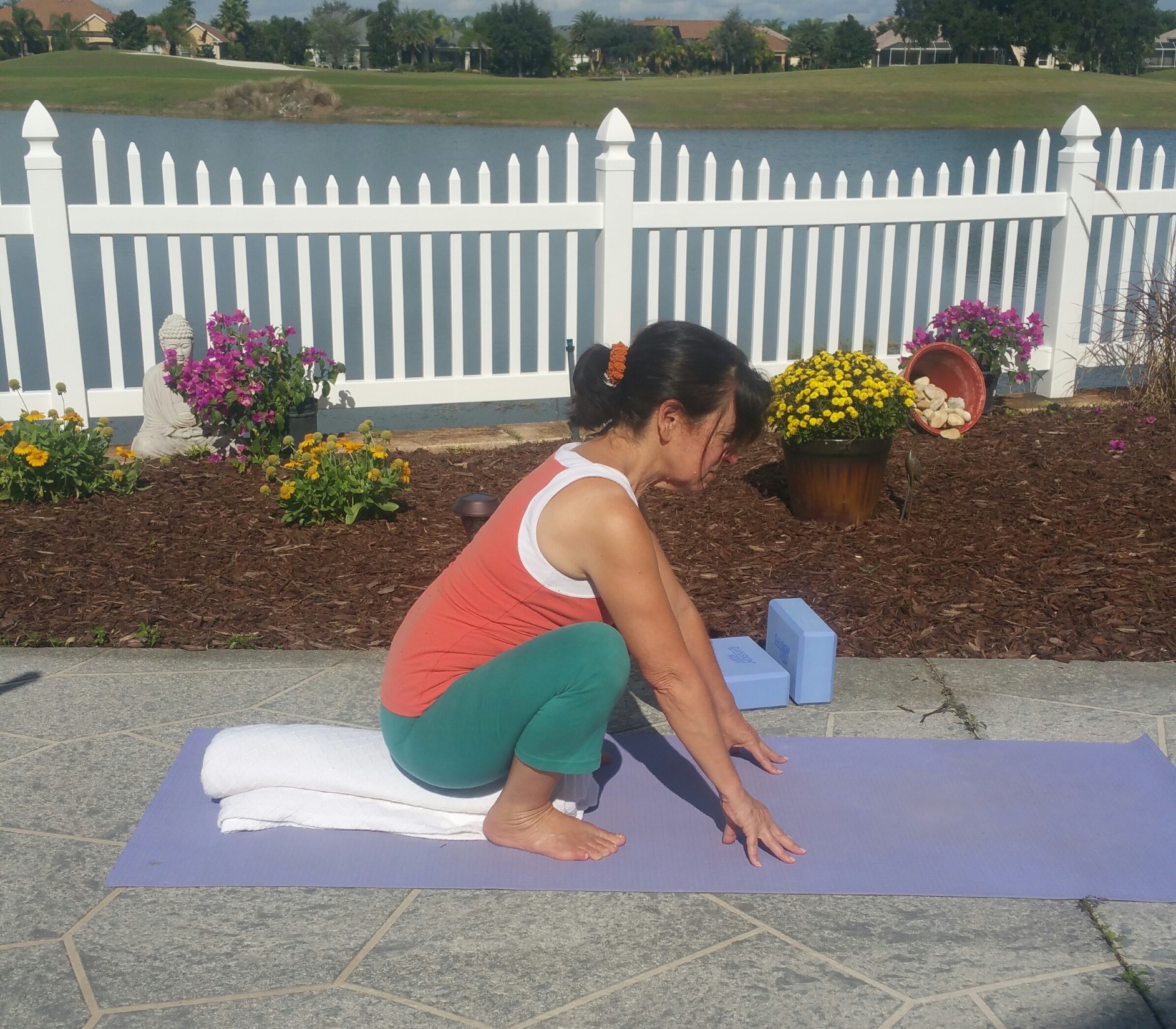 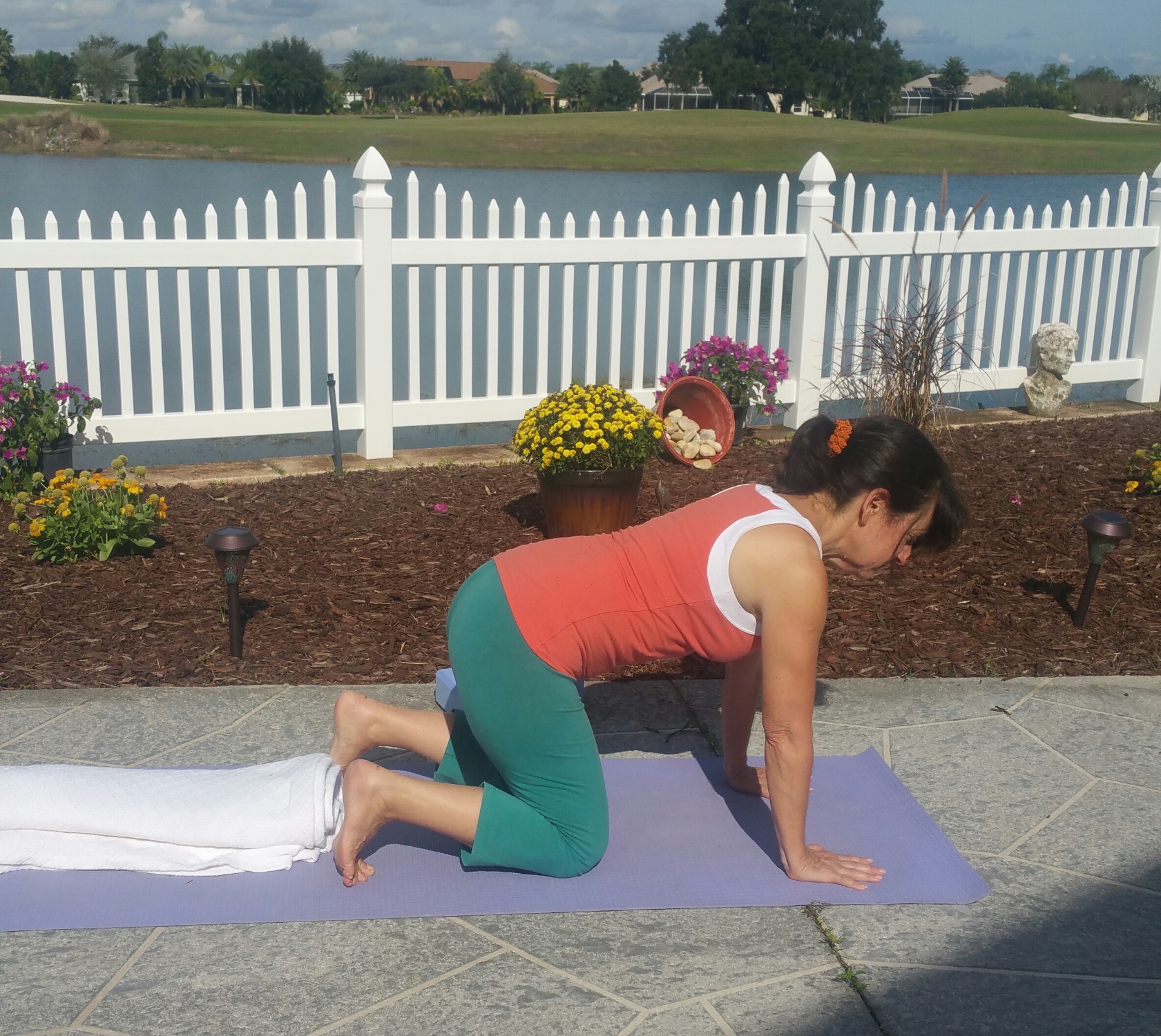 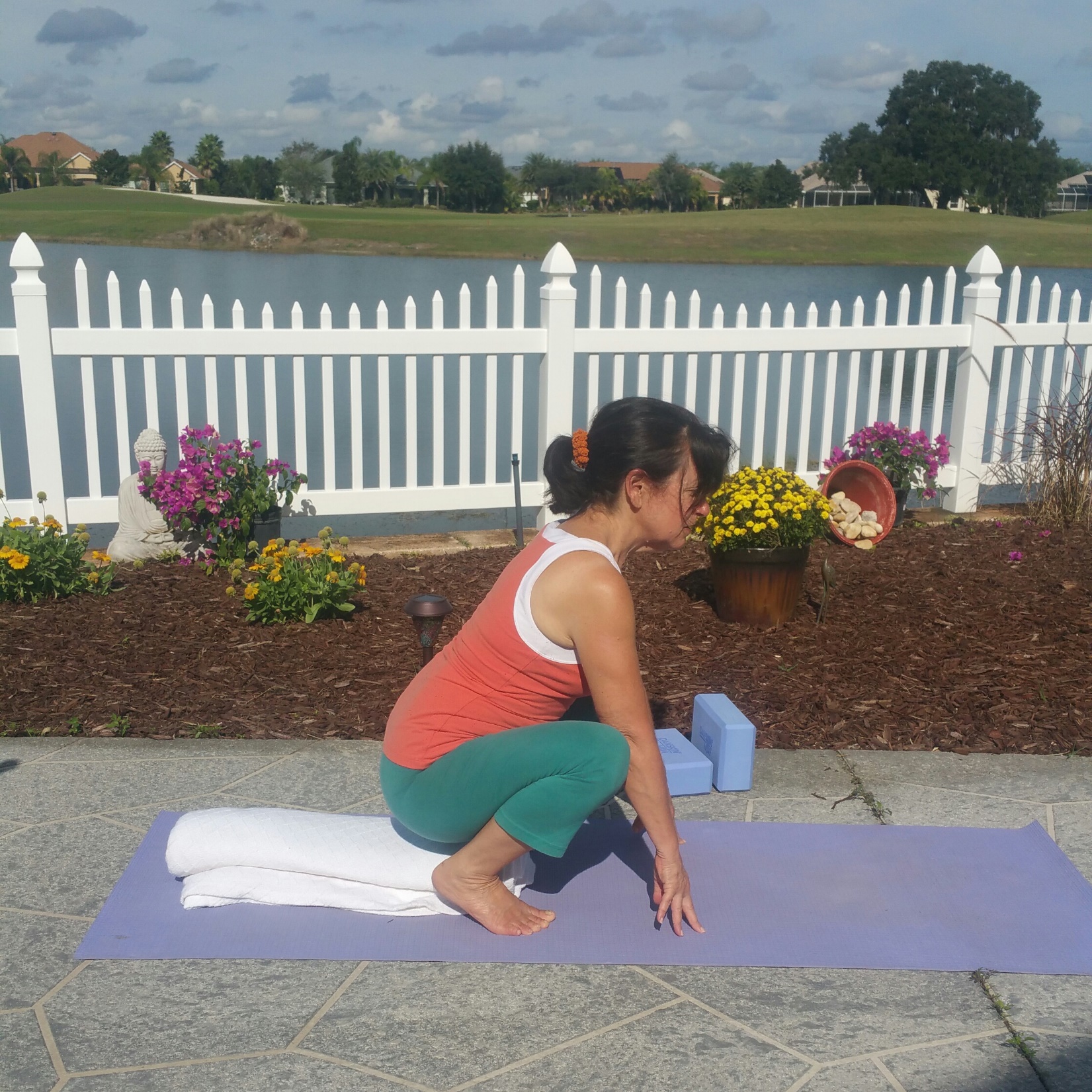 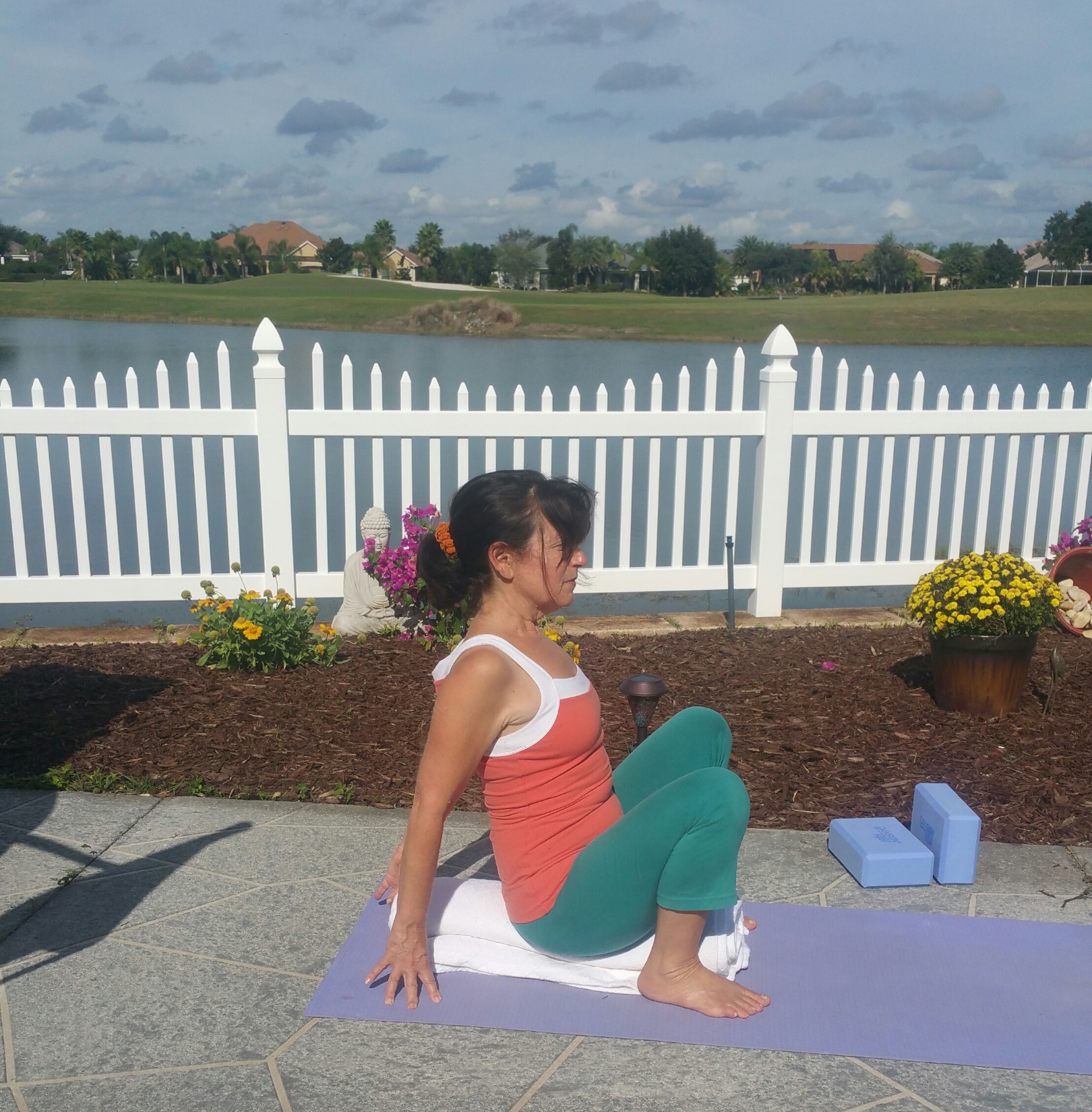 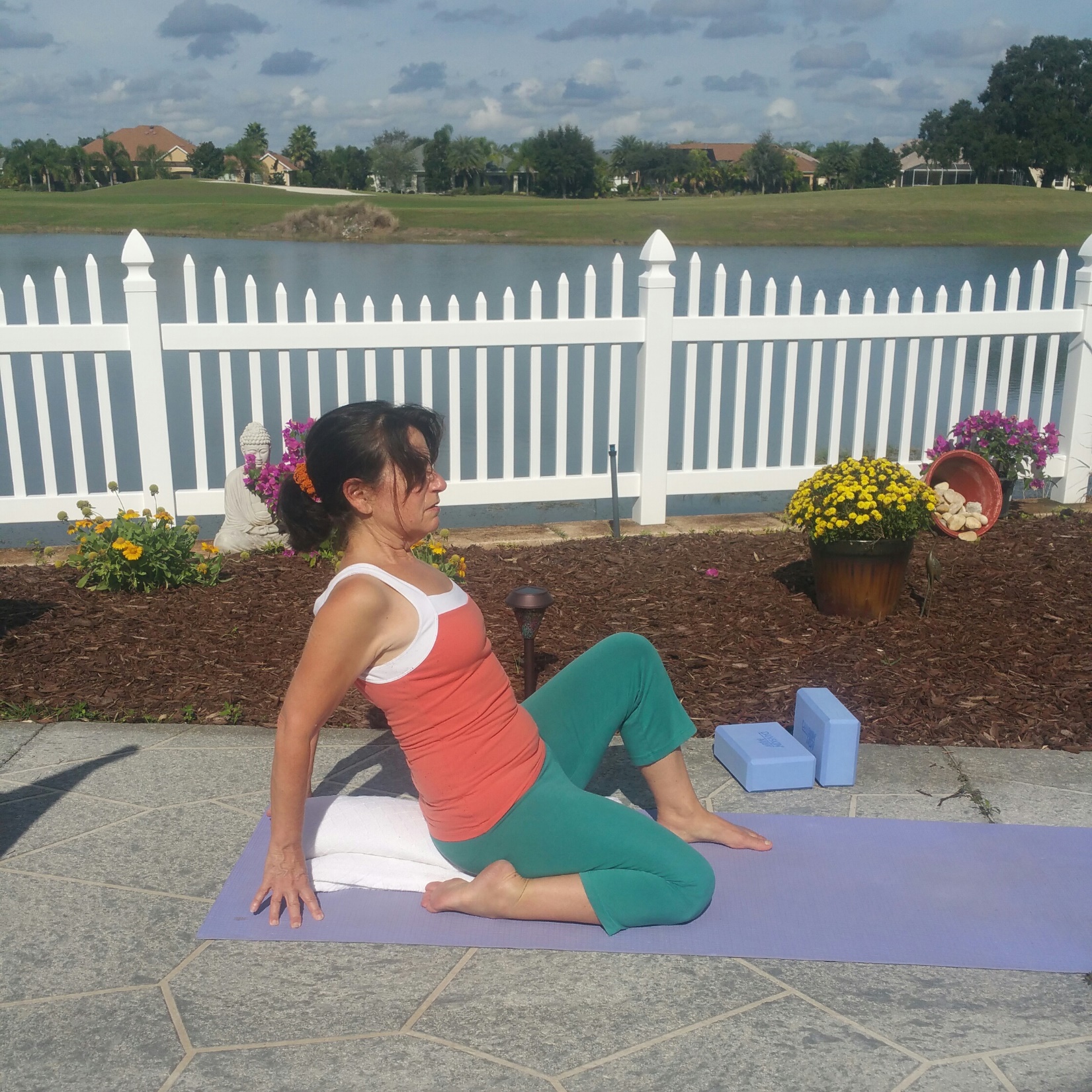 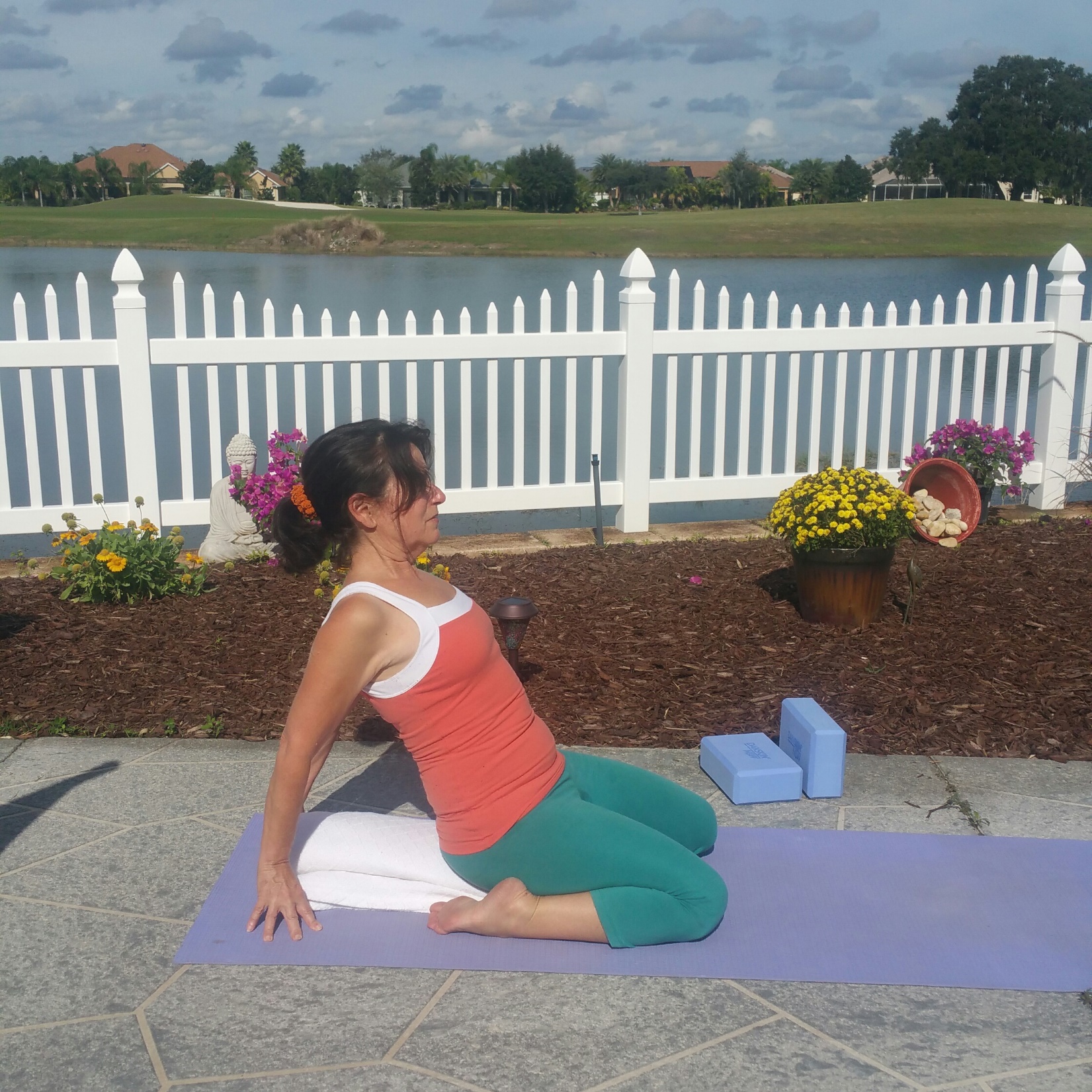 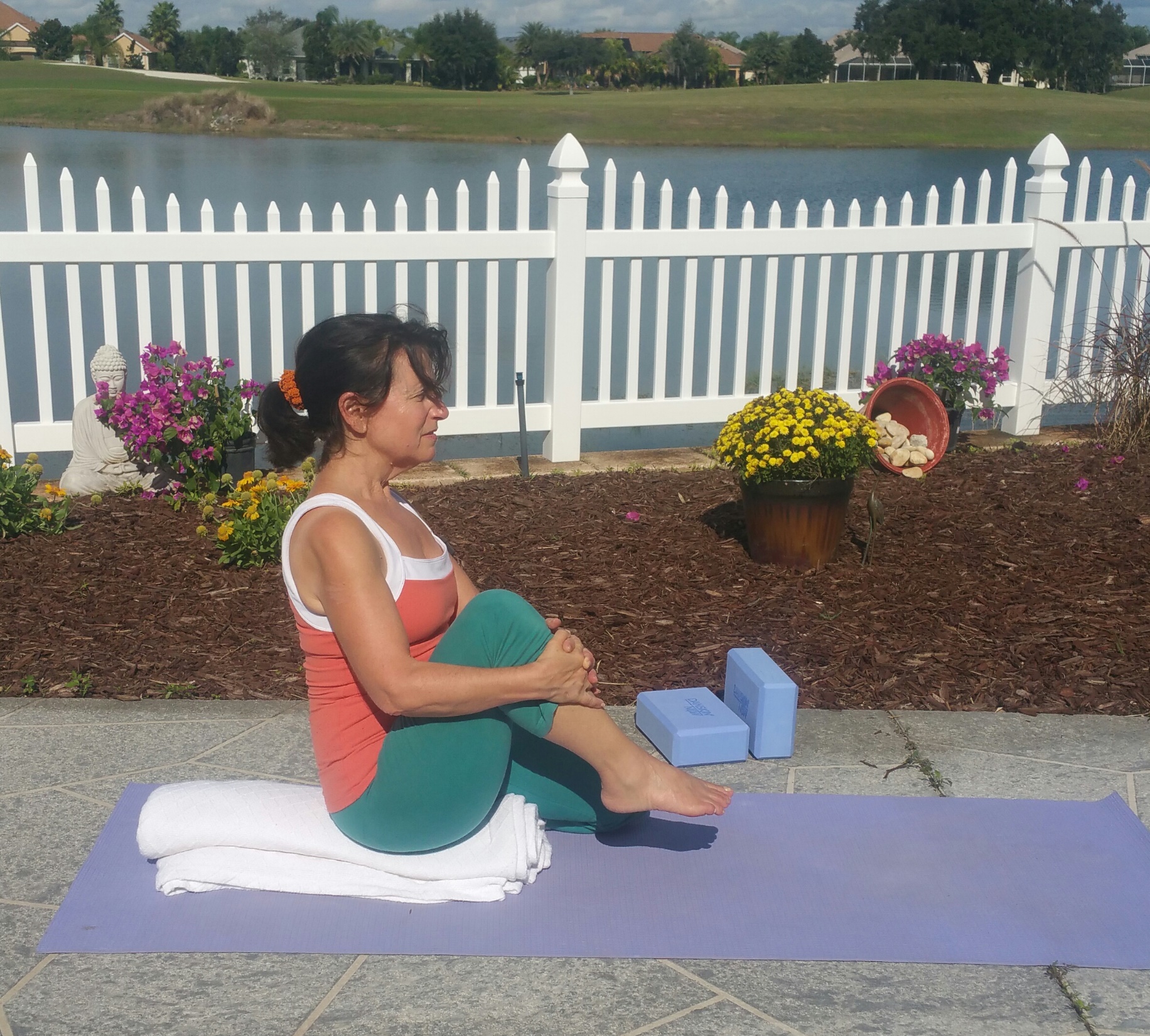 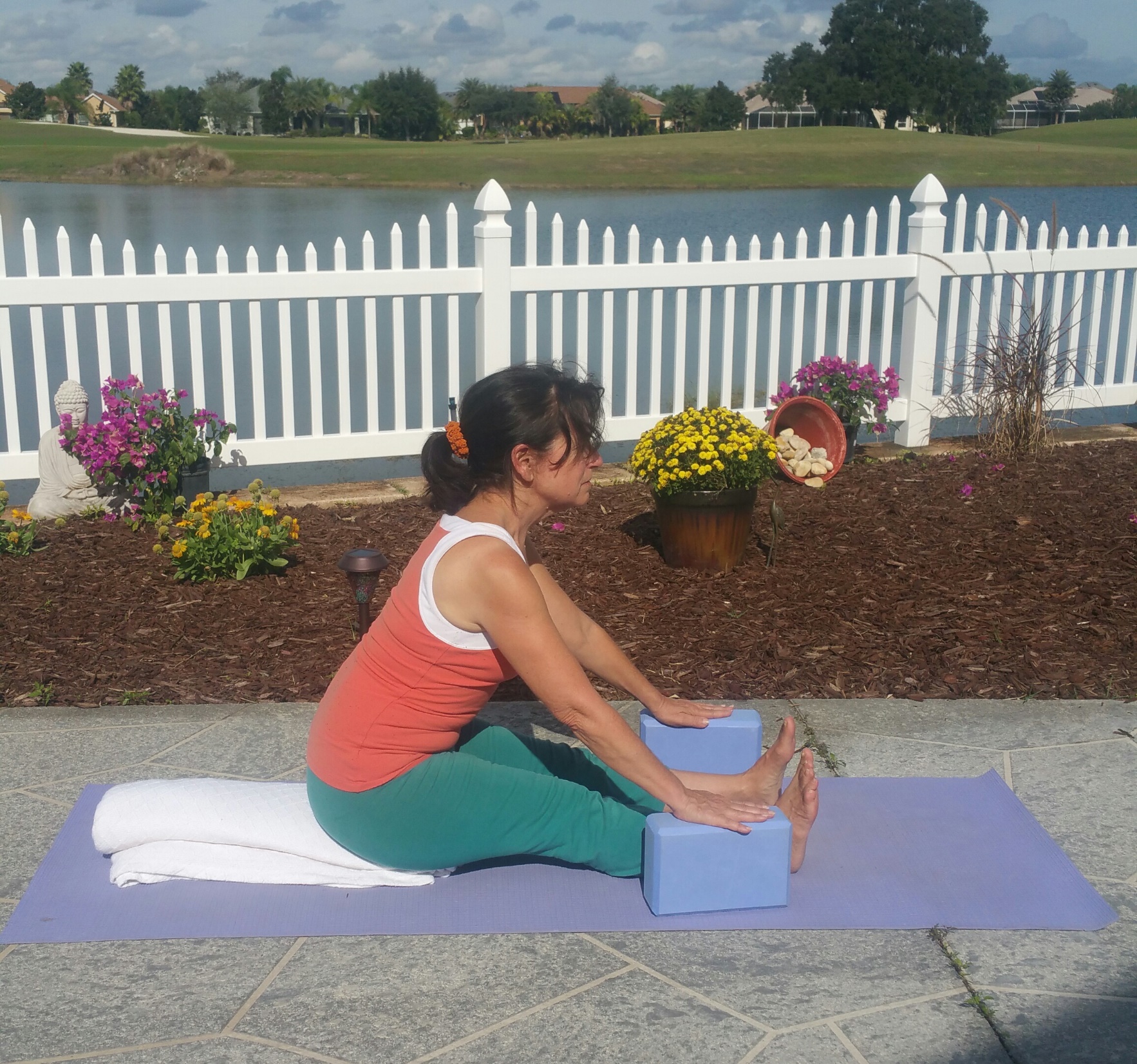 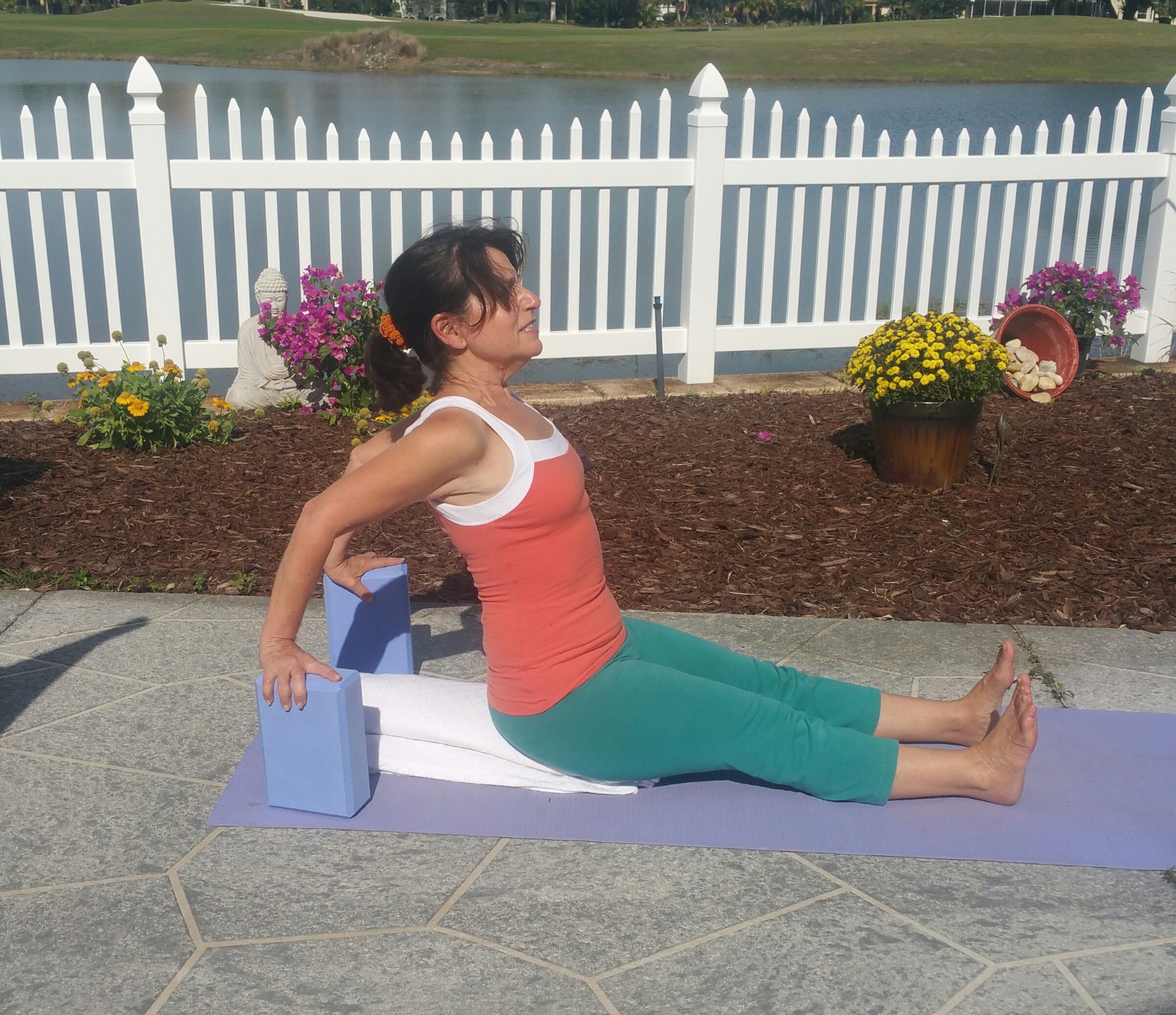 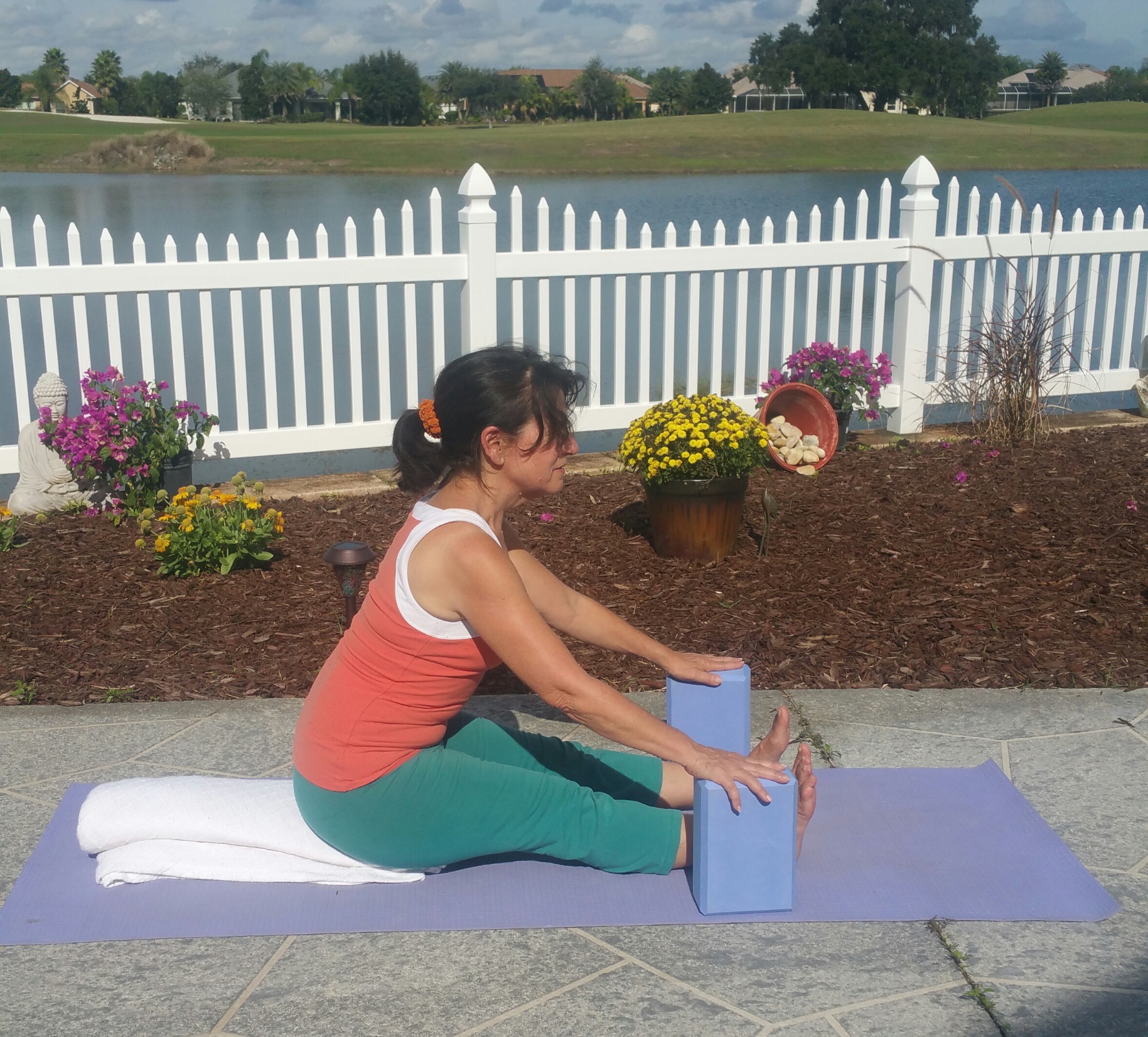 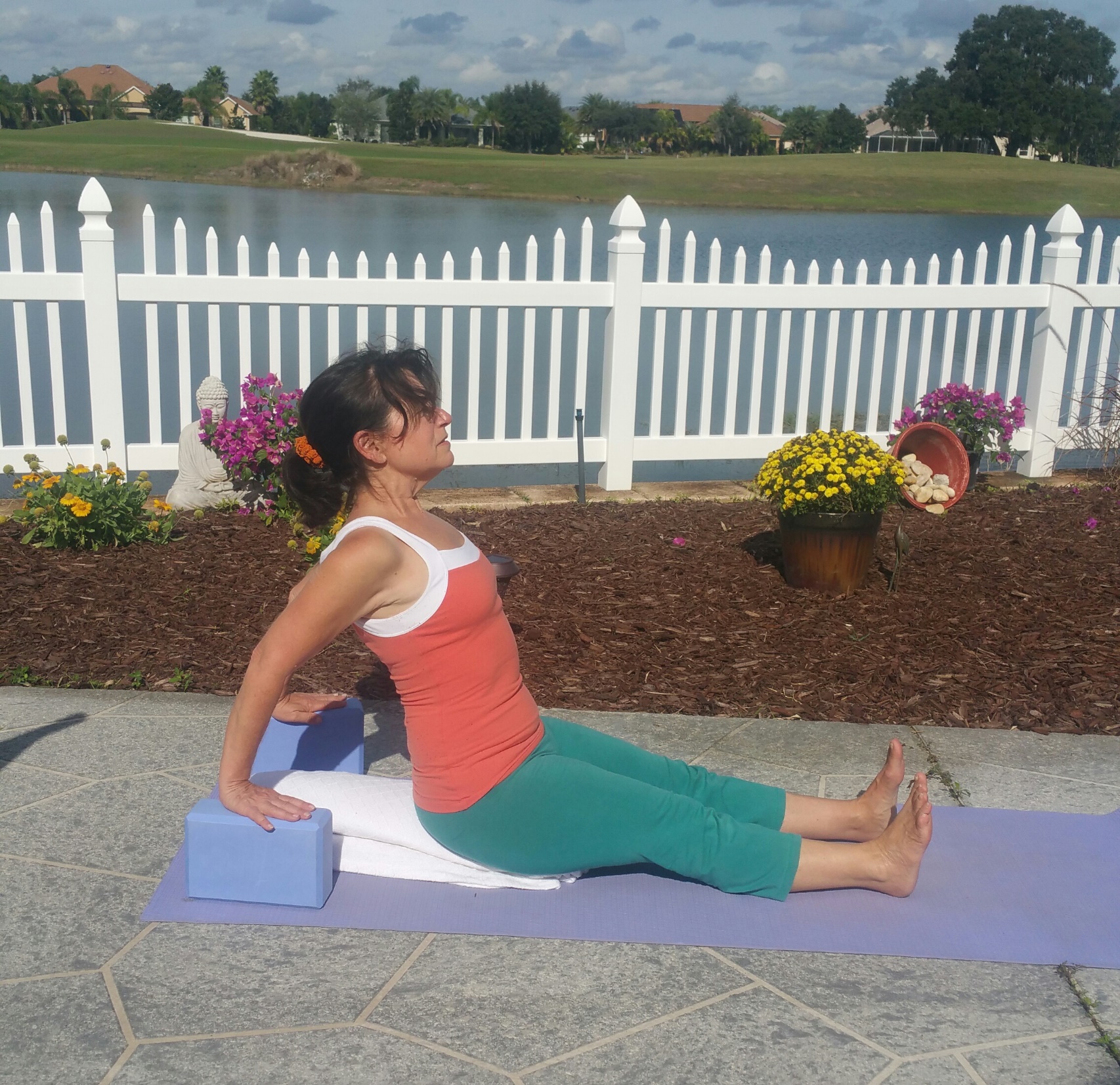 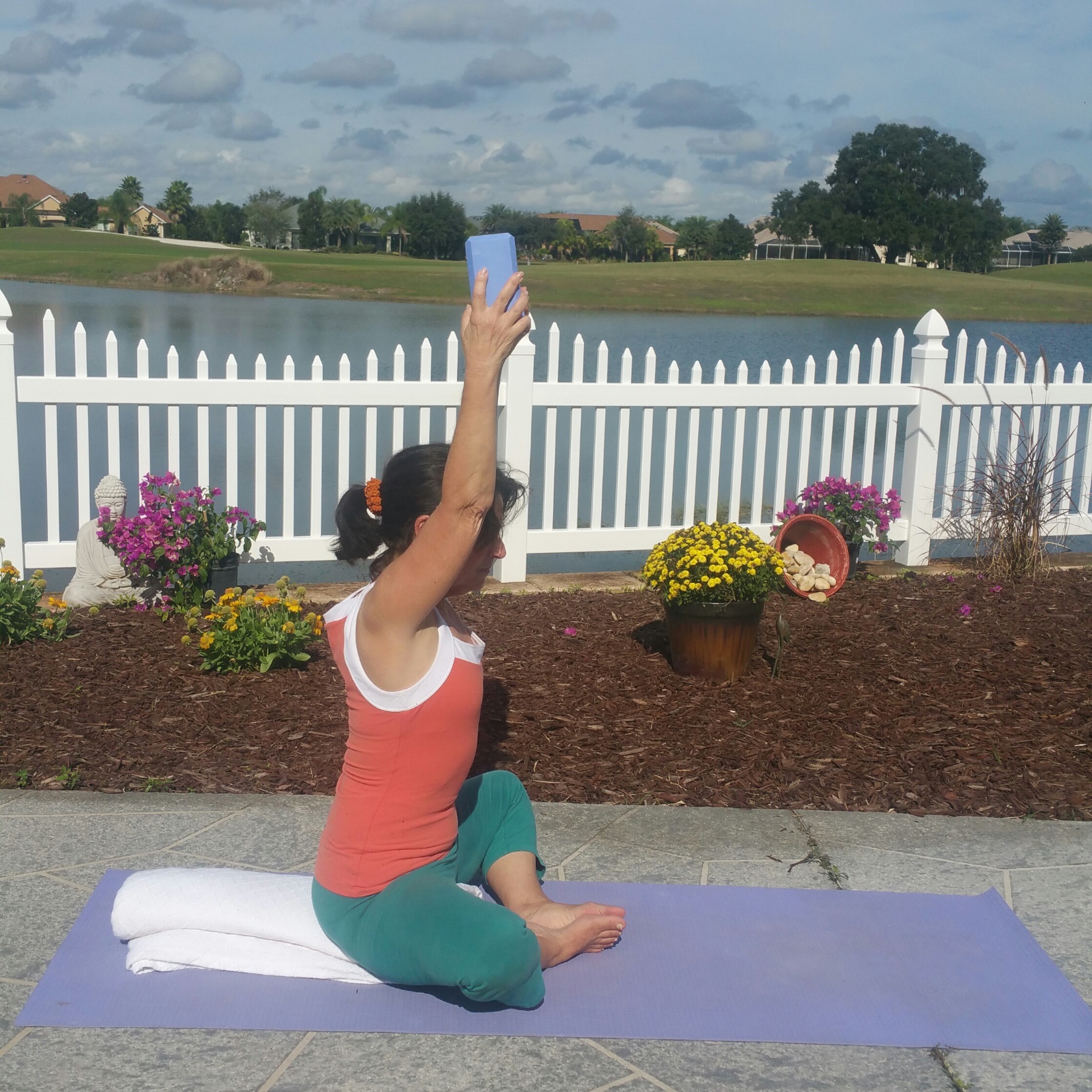 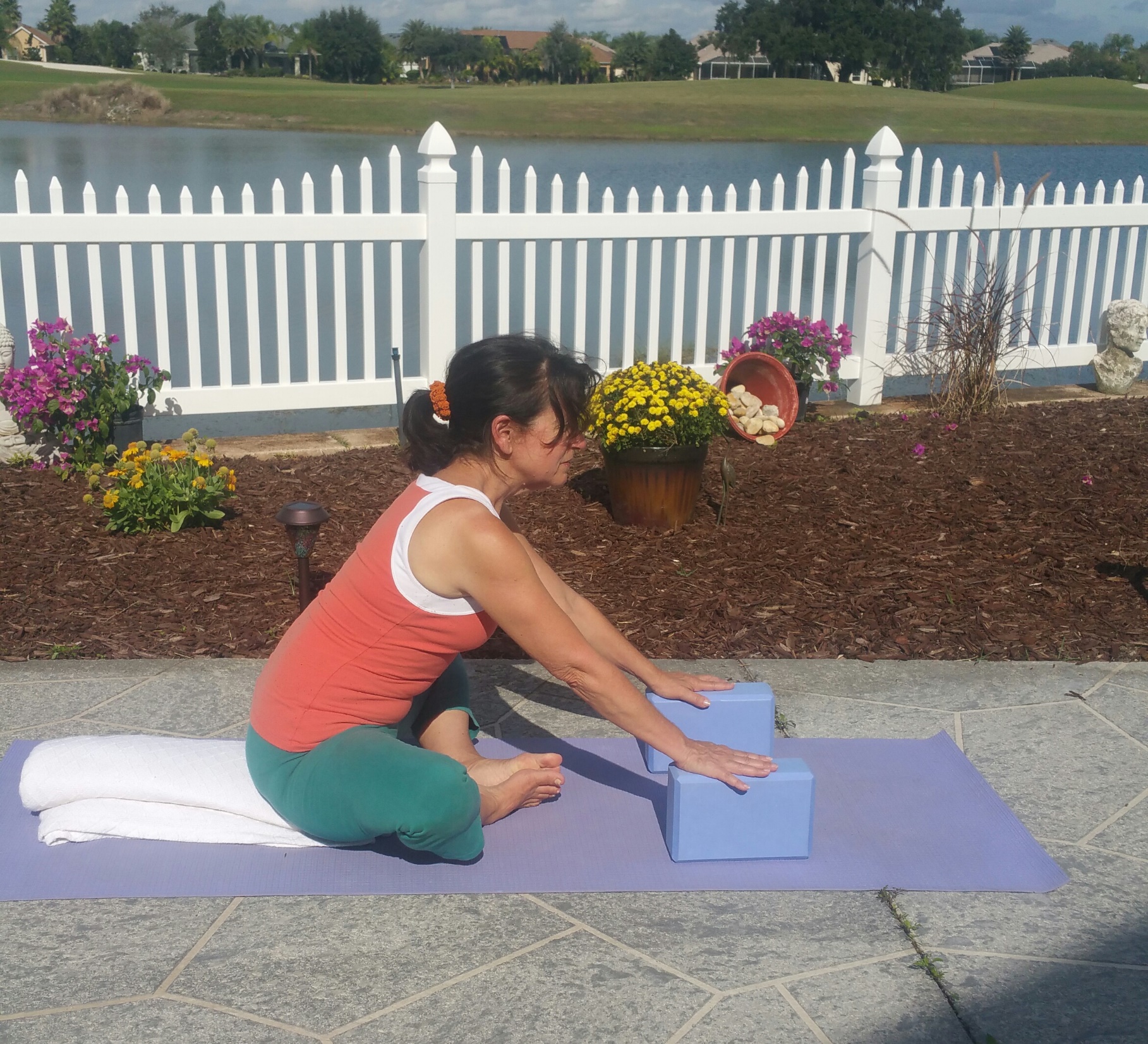 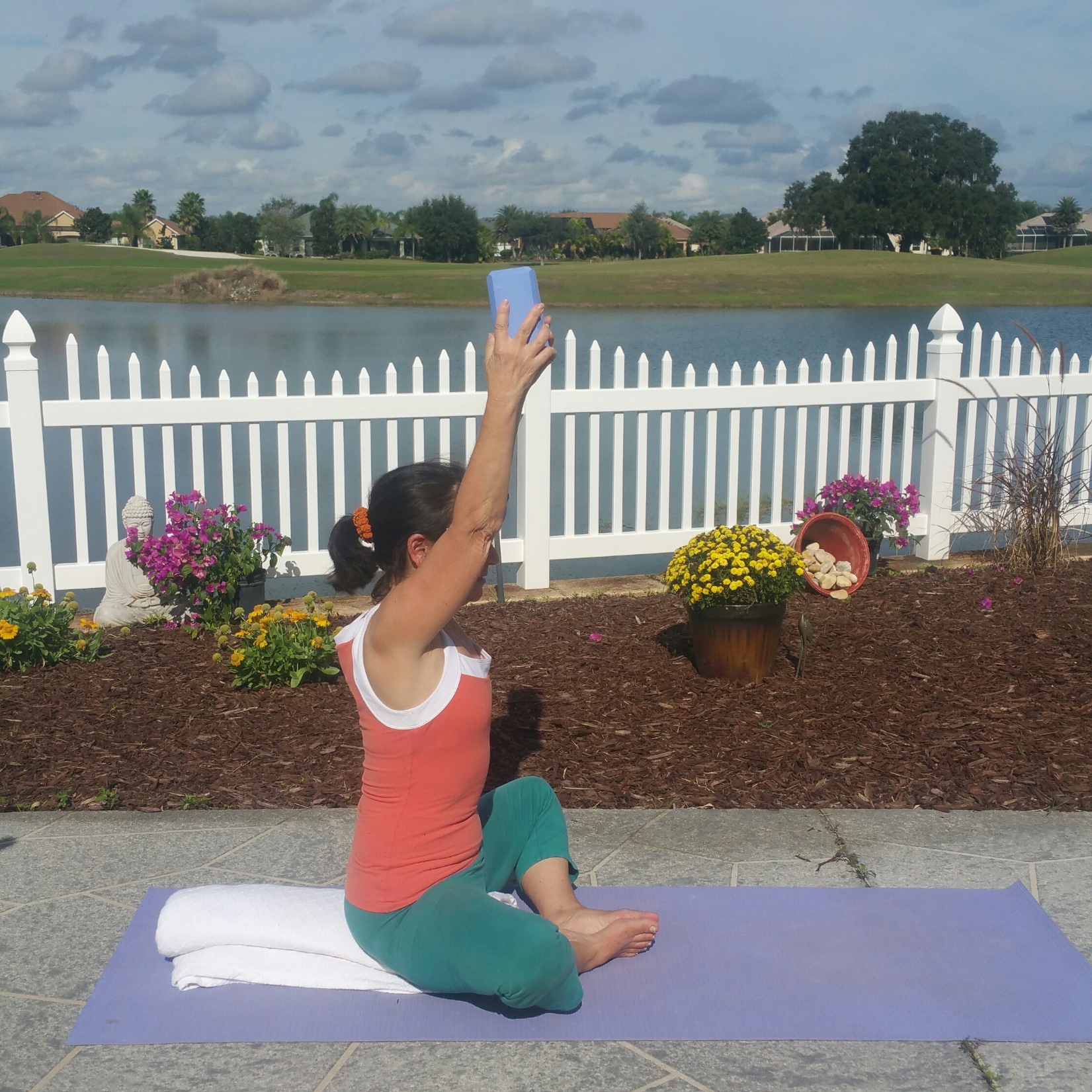 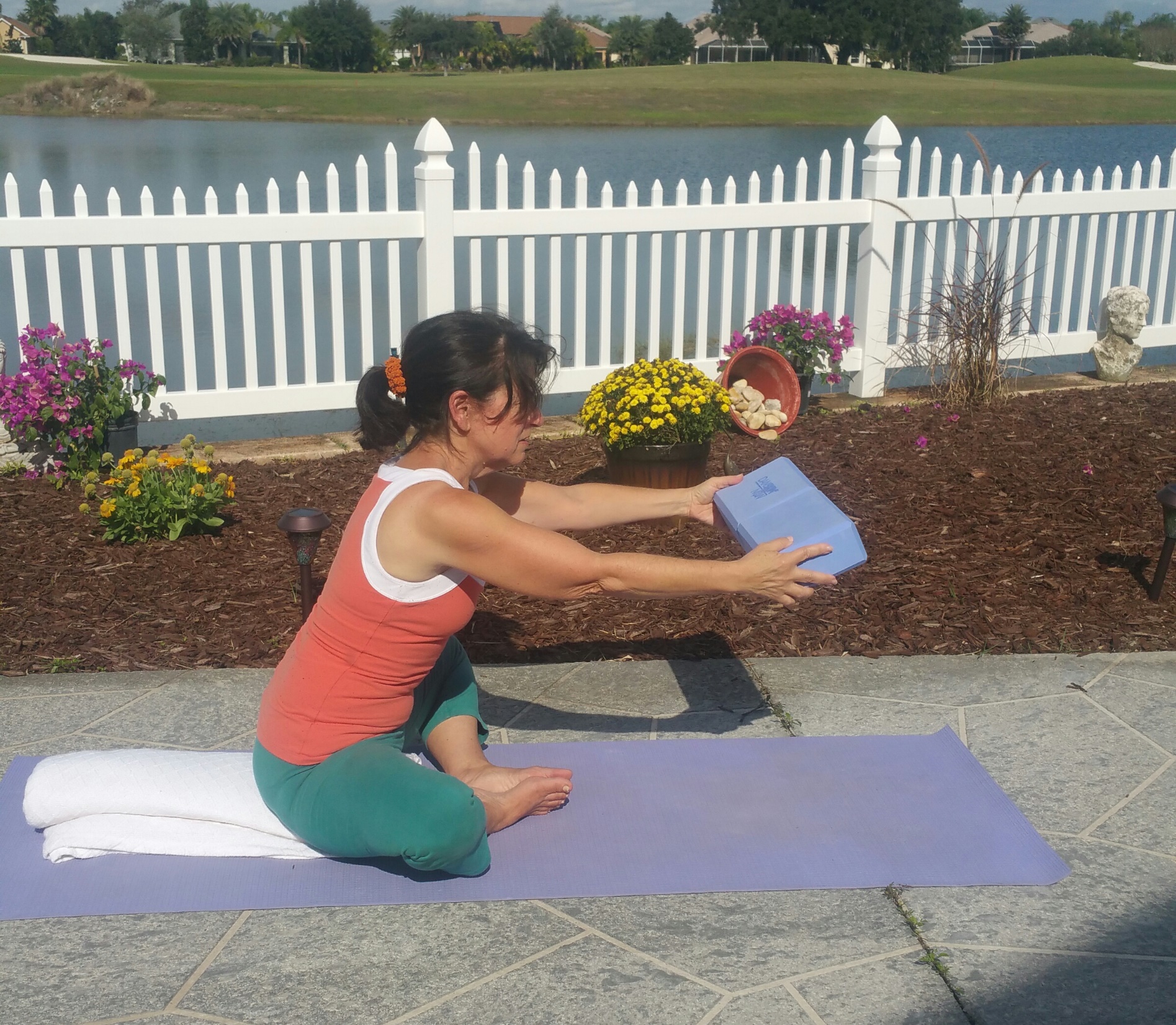 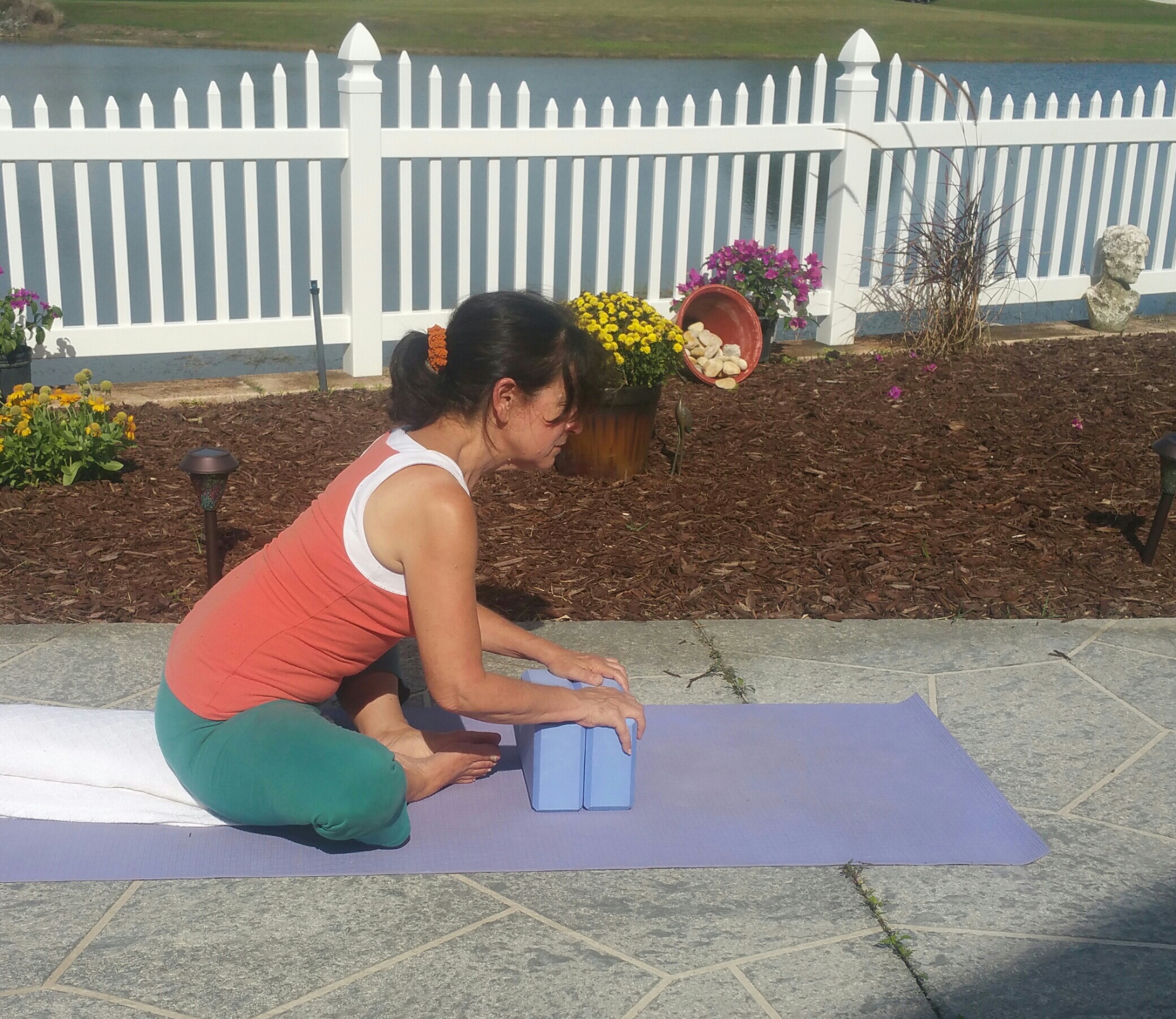